«Эволюция, направляемая волей человека» Н.И.Вавилов
(Селекция животных)
Учитель МОУ Архангельской СОШ
имени А.Н. Косыгина
Э.Н. Нефедова
Селекция - наука 
о методах создания новых пород животных, сортов растений, штаммов микроорганизмов с нужными человеку признаками.
Селекцией так же называют отрасль сельского хозяйства, занимающуюся выведением новых сортов и гибридов сельскохозяйственных культур 
и пород животных.
2
ОСОБЕННОСТИ СЕЛЕКЦИИ ЖИВОТНЫХ
Характерен только половой способ
    размножения;
Медленные темпы развития;
Позднее наступление половой зрелости;
Немногочисленное потомство;
Наличие нервной системы;
Отсутствие самооплодотворения
3
Основные методы селекции животных
Отбор                Гибридизация
    искусственный     (скрещивание)
Неродственное           Близкородственное 
                (аутбридинг)                   (инбридинг)
Приводит к гетерозису (гибридной силе)
Проводится в том случае, если необходимо перевести гены в гомозиготное состояние
4
4
Отбор
Отбор по  экстерьеру –                         
(совокупности
наружных форм
животных, 
их телосложению).
2) Определение продуктивности производителей по потомству.
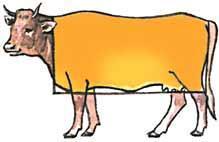 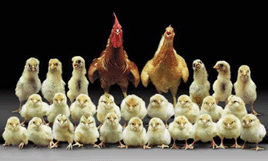 Мясная порода
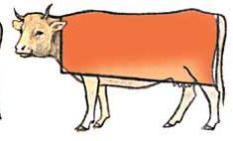 5
Молочная порода
Неродственное скрещивание
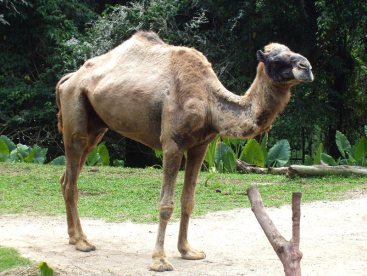 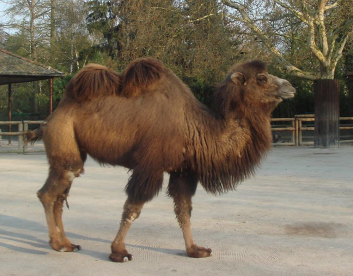 Одногорбый верблюд дромедар
Бактриан (двугорбый верблюд)
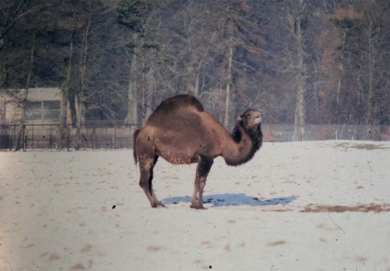 Нар — гибрид первого поколения 
одногорбого и двугорбого верблюдов
6
Неродственное скрещиваниеЗЕБРОИДЫ(гибриды зебры с другими непарнокопытными)
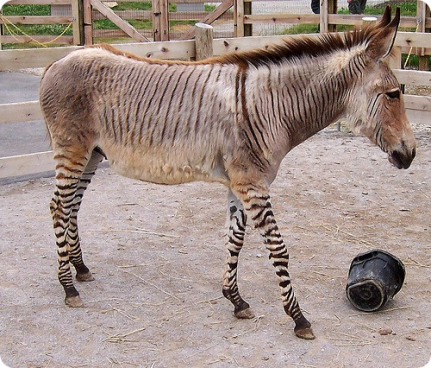 7
Межвидовые гибриды лошади и осла
(гибриды бесплодны, но хорошо выражен гетерозис)
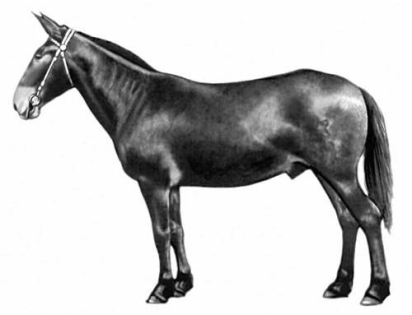 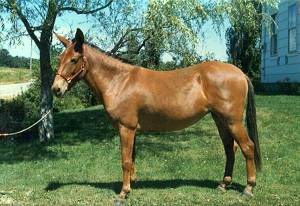 Мул, домашнее животное, гибрид лошади (кобылы) и осла (самца)
Лошак - межвидовой гибрид, полученный от скрещивания ослицы с жеребцом
8
Неродственное скрещивание
Хайнак
(жвачное млекопитающее, гибрид яка и коровы)
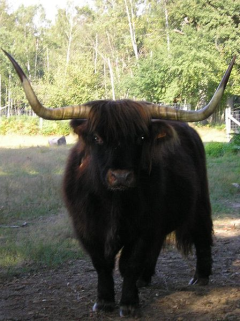 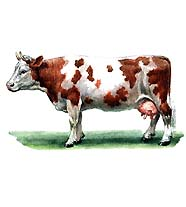 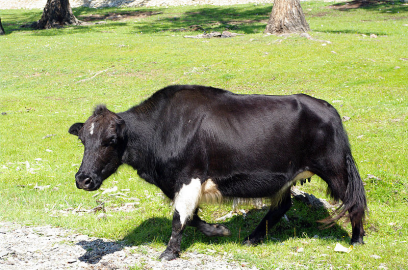 Корова
Як
Хайнак
9
Неродственное скрещивание
Архаромеринос 
1 — дикий баран архар; 2 — овца породы прекос; 
3 — баран породы архаромеринос.
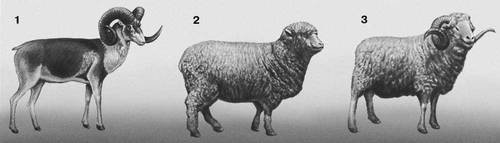 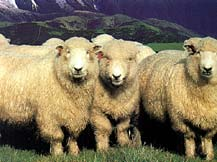 Архаромеринос принадлежит к породе тонкорунных овец мясошерстного направления
10
Близкородственное  скрещивание (инбридинг) – для получения чистых линий, закрепления хозяйственно-ценных признаков.  
Может привести к депрессии – ослаблению животных.
11
Другие методы селекции животных:
Искусственное осеменение – введение 
в половые пути самки спермы 
высокопродуктивных самцов;
Полиэмбрионию – образование нескольких зародышей из одной зиготы ценных пород  с последующим их введением для вынашивания в матку беспородных животных;
Клеточное клонирование – гаплоидные ядра яйцеклеток ценных племенных животных замещаются диплоидными из соматических клеток. Такие зиготы имплантируются в матку животных-воспитательниц
12
Породы крупного рогатого скота
13
Герефордская порода
Выведена в Великобритании, обладает выдающейся адаптационной способностью и является наиболее распространенной породой в мире
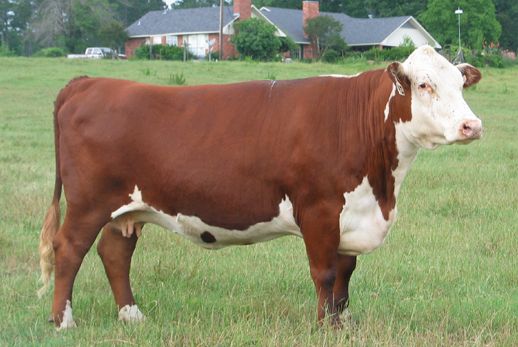 14
Лимузинская
Выведена во Франции, широко распространена в разных странах мира благодаря высоким продуктивным свойствам, качеству туш и мяса.
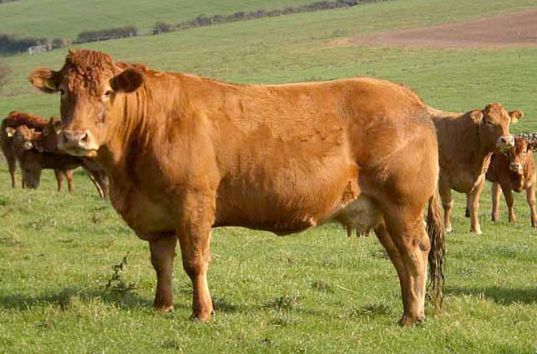 15
Калмыцкая
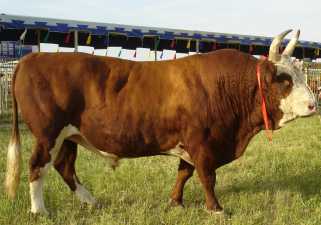 Cтарейшая порода крупного рогатого скота, происходит от древнего скота кочевых народов Азии
16
Гернзейская порода 
молочного направления
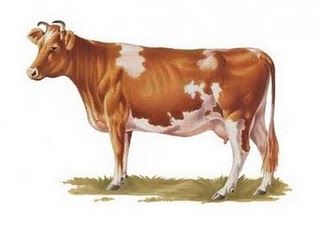 17
Бурая швицкая порода 
молочного направления
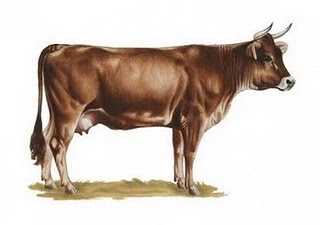 18
Айрширская порода 
молочного направления
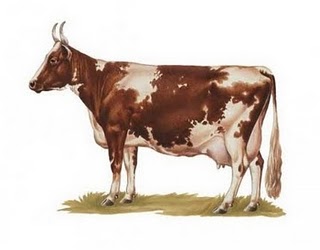 19
Овцеводство
Овец объединяют в четыре группы:
 тонкорунные овцы;
 полутонкорунные овцы;
 полугрубошерстные овцы;.
   Овцы — одни из первых домашних животных, за многовековую историю они непрерывно совершенствовались, но в этой отрасли еще множество вопросов, требующих изучения и разрешения.
20
Породы овец (тонкорунные)
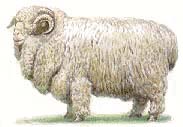 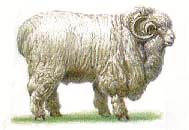 СОВЕТСКИЙ МЕРИНОС, порода тонкорунных овец шерстно-мясного направления.
СТАВРОПОЛЬСКАЯ порода  овец, тонкорунная, шёрстного направления. Выведена в 1923-50 гг.
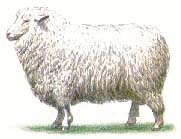 СЕВЕРОКАВКАЗСКАЯ МЯСО-ШЁРСТНАЯ  
порода овец, полутонкорунная , мясо -шёрстного направления. Выведена 
в 1944-60 гг. в Ставропольском крае.
21
Породы овец (грубошерстная)
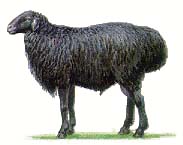 КАРАКУЛЬСКАЯ ПОРОДА  
овец, жирнохвостая, грубошёрстная, смушкового направления. Ведущая смушковая порода в бывшем СССР. Большинство исследователей относит Каракульскую породу к числу наиболее древних и считает, что она создана народами Средней Азии длительным отбором местных овец
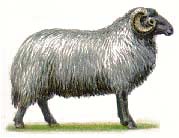 ЭДИЛЬБАЕВСКАЯ ПОРОДА овец, грубошёрстная, курдючная, 
мясо - сального направления. 
Выведена в конце 19 в. казахами-скотоводами путем отбора животных, наиболее приспособленных к природно-климатическим условиям кочевого овцеводства.
22
Породы овец (зарубежной селекции)
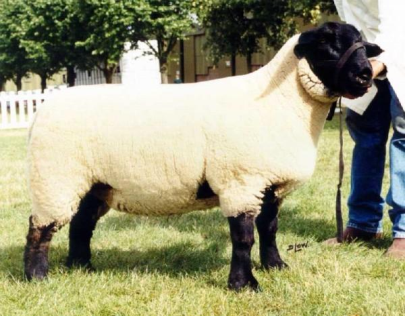 Суффольк - английская мясо-шерстная
 порода овец.
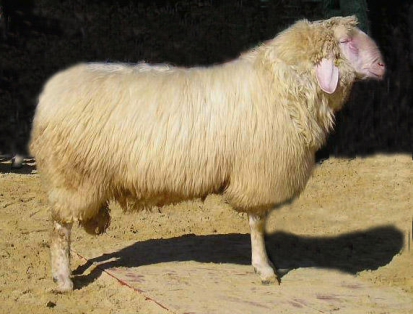 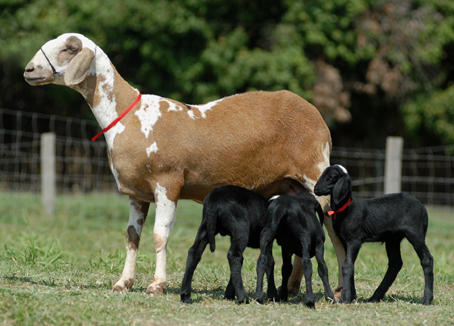 Санта-инес – бразильская мясо-шкурная порода овец
Белый бергсчаф –
 швейцарская мясо-шерстная длиннотощехвостая полугрубошерстная порода овец.
23
Породы овец
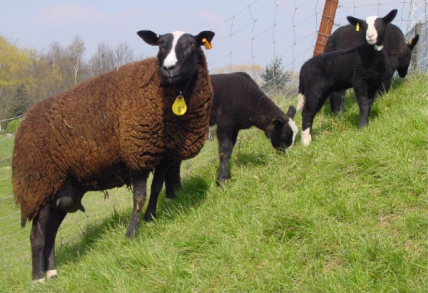 Вандейская 
Это французская мясо-шерстная порода овец
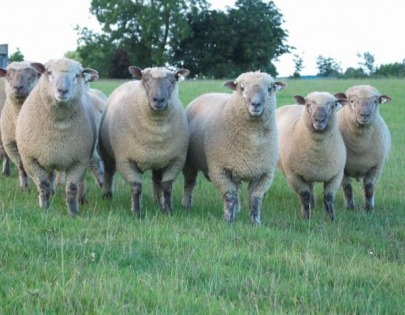 Цвартблес 
(Zwartbles)
Голландская полутонкорунная порода овец
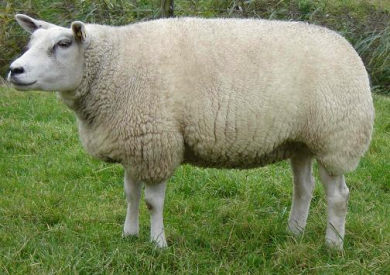 Тексель
название происходит от одноименного острова в Нидерландах. Очень древняя порода,  заложенная еще 
с римских времен
24
Породы коз 
В зависимости от вида основной продукции породы коз подразделяются на молочные, пуховые, шерстяные и комбинированные.
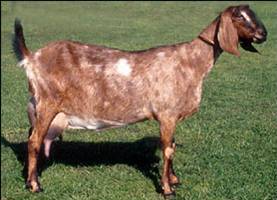 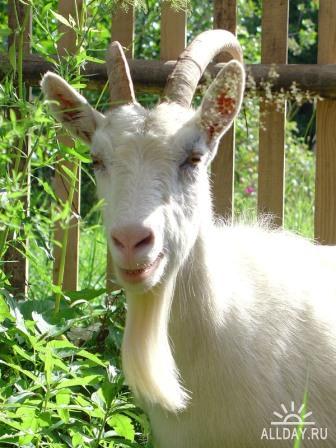 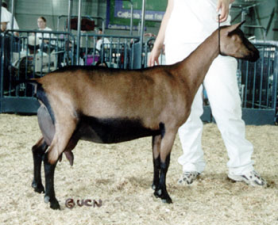 Нубийская
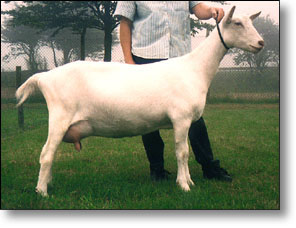 Оберхазли
Русская коза
25
Зааненская
Породы свиней
Уэльская
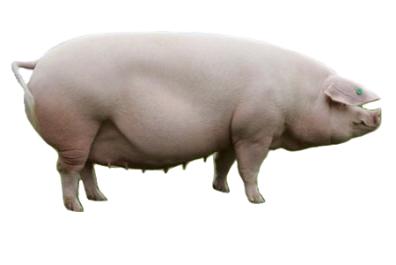 Кемеровская
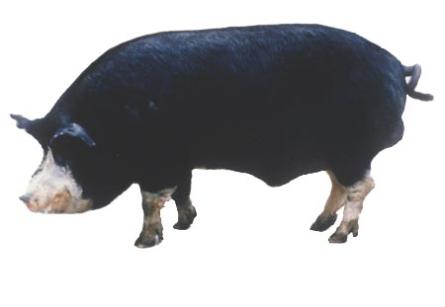 Муромская
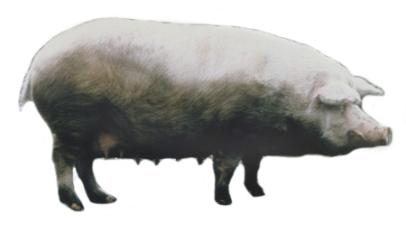 26
Породы свиней 
(зарубежной селекции)
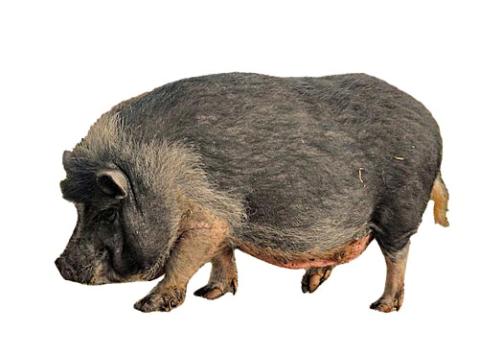 Вьетнамская вислобрюхая
Характер у этих свиней очень мягкий и покладистый, они достаточно чистоплотны. Средний вес вьетнамской свиньи достигает 150кг. Мясо свиней этой породы считается деликатесным.
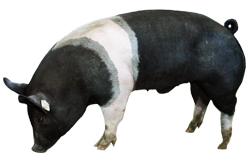 Гемпшир 
Порода свиней беконного типа продуктивности. Одна из старейших пород США и Англии
27
Породы кроликов
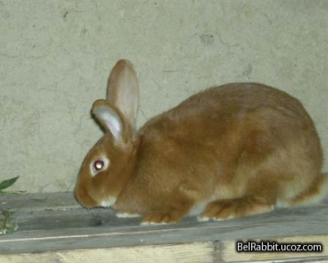 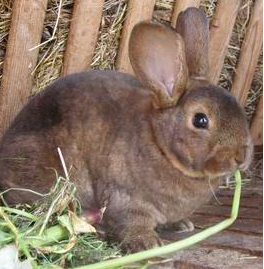 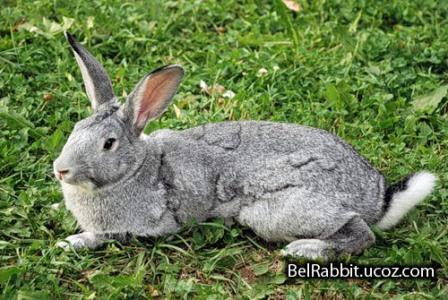 Советский мародёр
Новозеландский красный
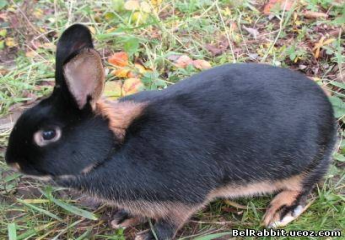 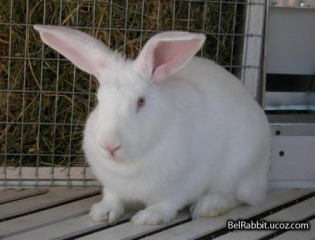 Белый великан
Чёрно-огненный
28
Карликовые породы кроликов
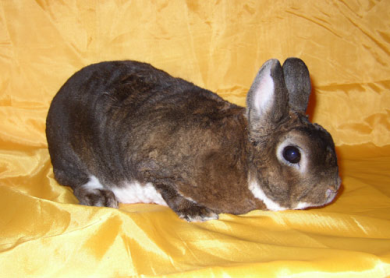 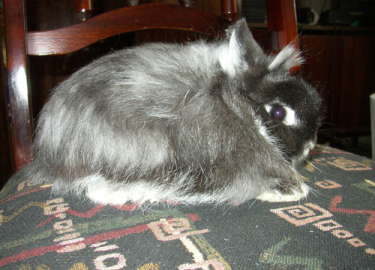 Карликовая лиса
Карликовый рекс
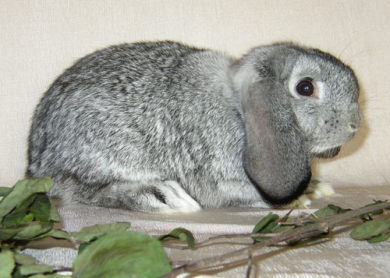 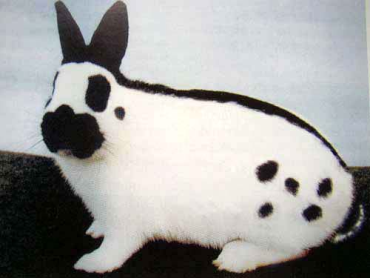 Карликовая  бабочка
Карликовый баран
29
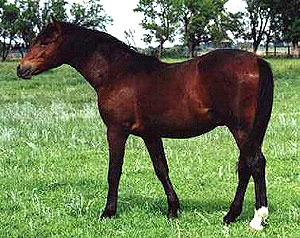 Породы 
лошадей
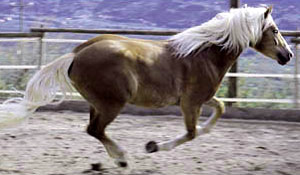 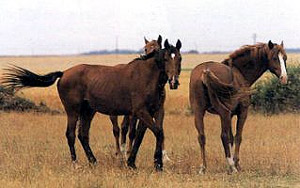 30
Классификация пород лошадей
Породы домашних лошадей подразделяются на тяжеловозные, упряжные, рысистые и верховые.
У верховых пород кости и мышцы ног тоньше и длиннее, чем у рабочих лошадей.
Лошади тяжеловозных пород обычно крупные, массивные, с большой головой и хорошо развитой мускулатурой.
Лошади упряжных пород сильные, среднего роста, массивные. Они способны сравнительно быстро перевозить грузы, повозки и экипажи.
Лошади рысистых пород способны с большой скоростью перевозить легкие упряжки на рыси.
Лошади верховых пород выведены специально для верховой езды.
31
[Speaker Notes: Классификация пород лошадей]
Породы лошадей (верховые)
Арабская порода лошадей 
( арабские скакуны)
Самую древнюю и наиболее чистую из всех лошадиных пород, арабскую, многие люди считают самой прекрасной представительницей семейства лошадиных на земле
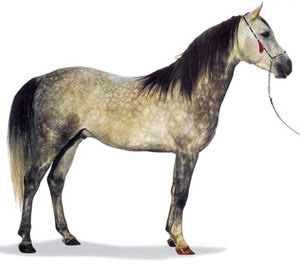 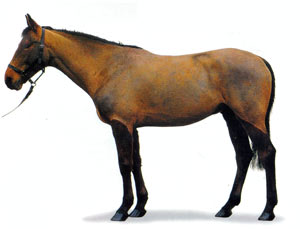 Кабардинская порода лошадей
32
Породы лошадей 
(верховые зарубежной селекции)
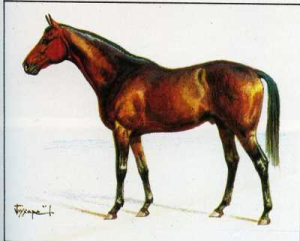 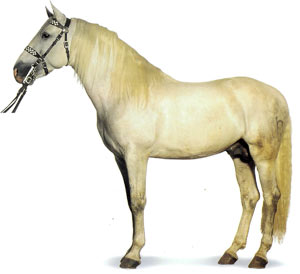 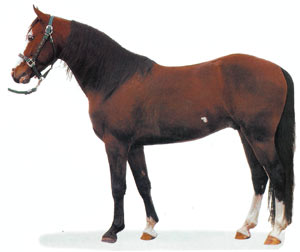 Андалузская порода лошадей
Чистокровная верховая порода
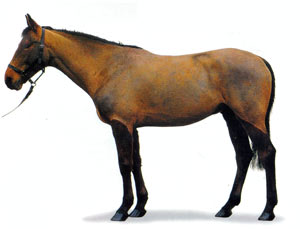 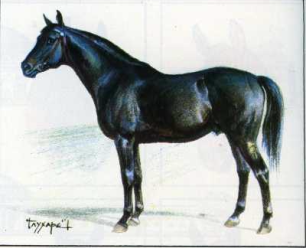 Миссурийский фокстроттер
Кабардинская порода
лошадей
Тракененская 
порода
33
Породы лошадей (рысистые)
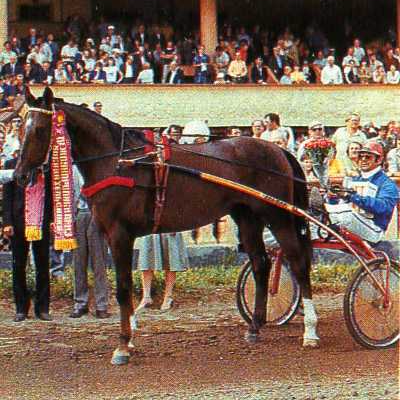 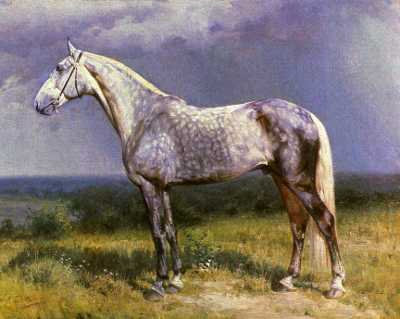 Русская рысистая
 порода
Орловская рысистая
 порода
34
Породы лошадей (тяжеловозные)
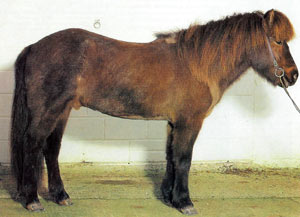 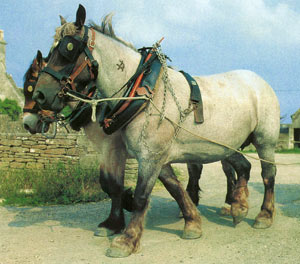 Исландская порода
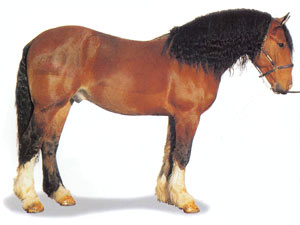 Арден
Один из лучших в мире тяжеловозов, мощный, но исключительно послушный арден имеет древнее происхождение и назван в честь своей гористой родины на французско-бельгийской границе.
Владимирский тяжеловоз
35
Пони
Пони (маленькая лошадь) – это отдельная и довольно многочисленная группа пород . Пони разводили как крепких рабочих лошадей, приспособленных к суровому климату. Высота пони в холке не превышает 147 см. У пони малая длина ног по отношению к глубине корпуса. Эта маленькая лошадка для своих небольших размеров необычайно сильна и вынослива.
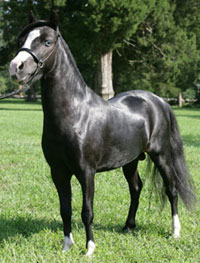 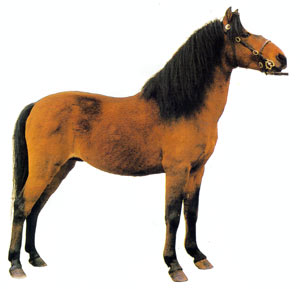 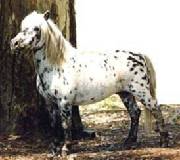 Американская 
миниатюрная лошадь
Уэльские пони
Каспийский пони
36
Породы кур (направления)
Несмотря на многообразие, все породы  можно разделить на следующие основные группы по типу использования:
яичные
мясные
мясо-яичные
бойцовые
декоративные
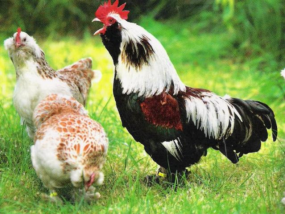 37
Разнообразие пород кур
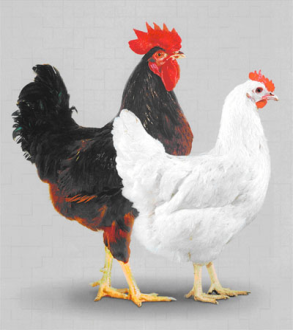 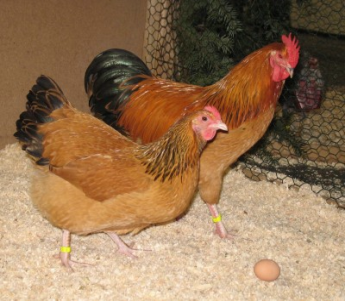 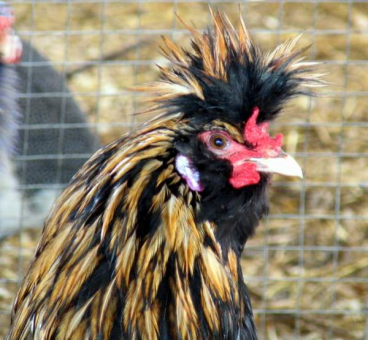 Нью - Гемпшир
Леггорн
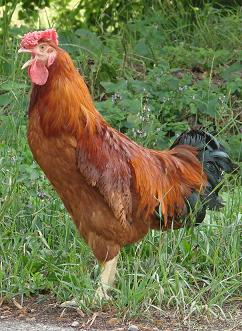 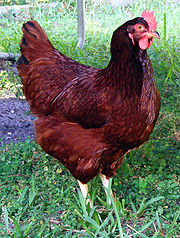 Полтавская 
глинистая
Род – айланд
Павловская
38
Перспективы современной селекции
Селекция высокопродуктивных форм живых организмов является самым эффективным и наиболее экономически выгодным способом повышения продуктивности сельского хозяйства.
В некоторых случаях селекция буквально достигла предела: есть породы кур, несущие яйца практически каждый день. 
Дальнейшая селекция идет в направлении «наивысшей оплаты корма», т. е. создания пород, дающих наибольший выход продукции при наименьших затратах корма. 
Улучшить качество продуктов животноводства можно путем создания трансгенных животных, в геноме которых содержится желаемый ген.
39
[Speaker Notes: Перспективы современной селекции]
Список использованной литературы и Интернет-ресурсов:
1. Д.К.Беляев, П.М. Бородин, Н.Н.Воронцов и др. «Общая биология» учебник для 10=11 классов общеобразовательных учреждений, Москва, «Просвещение». 2001 год.
2. Автор составитель О.Л.Ващенко  «Биология. Поурочные планы по учебникам В.К.Шумного, Г.М. Дымшица, А.О.Рувинского. Профильный уровень.10 класс», Волгоград, издательство «Учитель», 2009 год.
http://animaltherapy.ru
http://dic.academic.ru
http://npo-tisa.ru
http://ru-piggy.livejournal.com 
http://ru.wikipedia.org/wiki
http://school.xvatit.com 
http://zoo-dom.com.
http://webfermer.narod.ru 
http://www.apus.ru
http://www.birds-breed.net
http://www.birds-pets.ru
http://www.domkura.ru
http://www.diary.ruhttp://www.fermer.ru 
http://www.kozovodstvo.narod.ru
http://www.zooclub.ru
http://www.zoopicture.ru 
http://www.ya-fermer.ru
40